Создание композиции в одежде
Цель урока: ознакомится с основными требованиями составления композиции костюма
Композиция в одежде (лат.-объединение, соединение) – сочетание всех элементов одежды в единое целое
Стили одежды
Стиль  – это манера, характер, особенности произведения, одежды.
Основные виды стилей
 Классический (деловой, офисный)
Спортивный
Романтический
Фольклорный (национальный, народный)
«Фантази»
Классический стиль
Спортивный стиль
Романтический стиль
Фольклорный стиль
Стиль «Фэнтези»
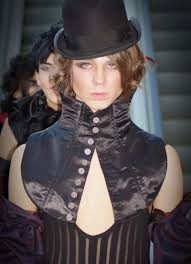 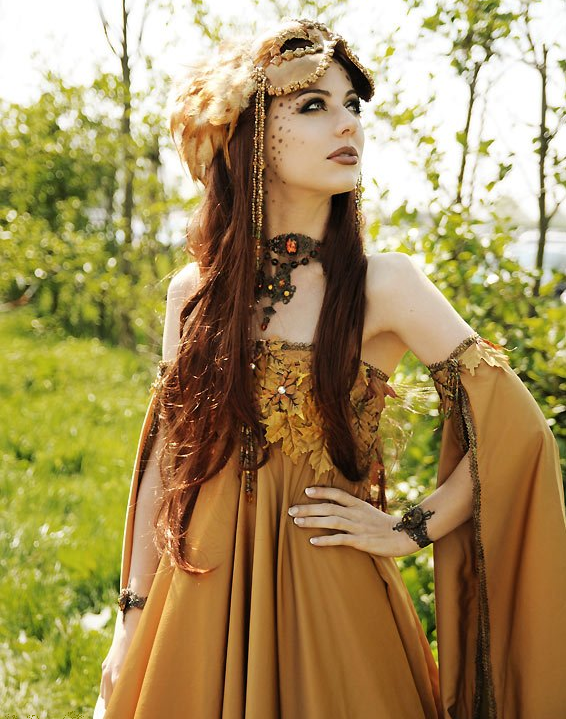 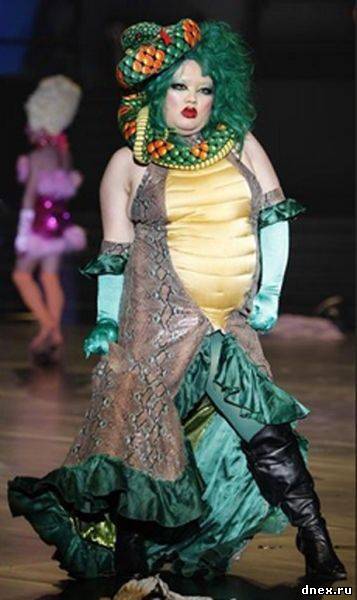 Силуэт
Силуэт – это французское слово,
 означает 
внешнее очертание любого предмета, 
его тень.
Полуприлегающий
Прилегающий
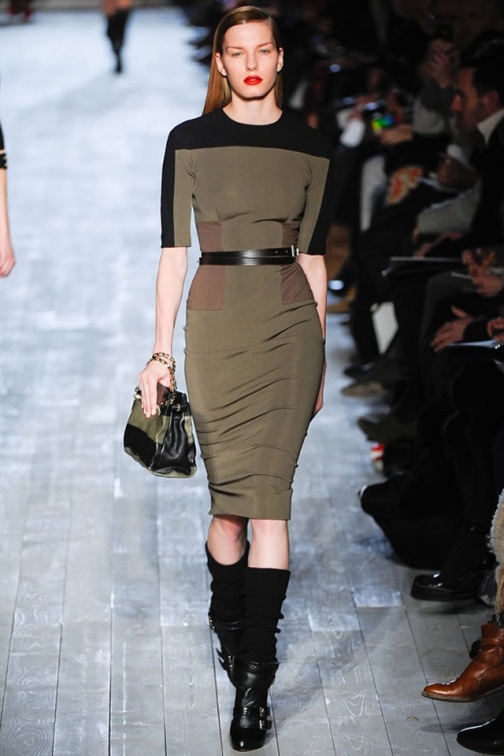 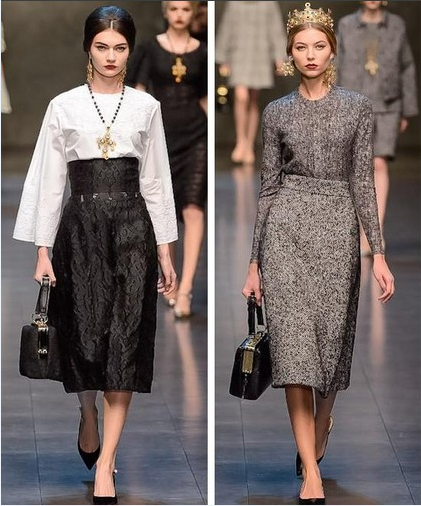 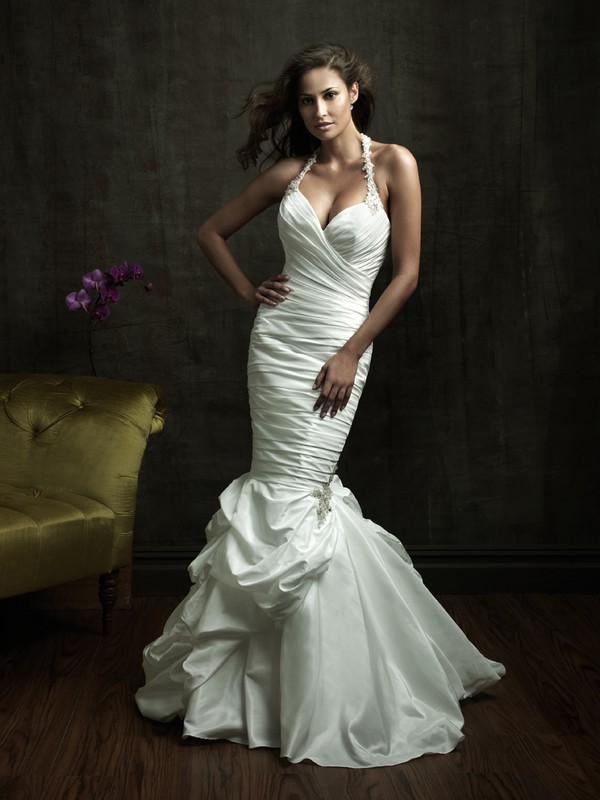 Прямой
Свободный или трапециевидный
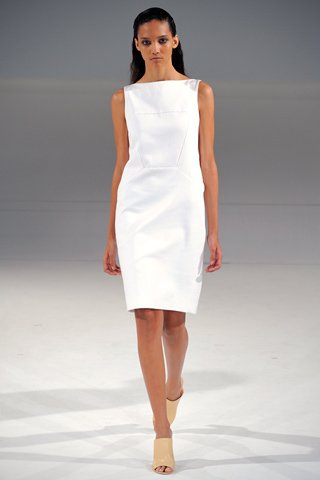 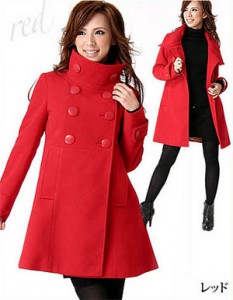 Линии в одежде
Конструктивные- создают объёмную форму костюма в пространстве, необходимы для создания силуэта и посадки его на фигуре человека (плечевые и боковые швы, средняя линия спинки швы втачивания рукавов в пройму, выточки, рельефы и т.п.)
Декоративные линии служат для украшения
наиболее важных частей костюма
( кокетки, карманы, драпировки, 
отделочные швы, манжеты, кружева, вышивка, банты и т.д.)
Пропорции в одежде
Зрительные иллюзии – это искаженное восприятие глазом действительности
Рефлексия
1. Перечислите основные требования к составлению композиции костюма
2. Назовите основные требования к составлению композиции костюма
3. Какой бывает силуэт по характеру в одежде, в сравнении с геометрическими фигурами?
4. Какой бывает силуэт по степени прилегания?
Домашнее задание
Работа над проектом: составить композицию своего плечевого изделия
Задание по желанию: составить кроссворд на тему «Композиция в одежде»
Спасибо
 за урок!